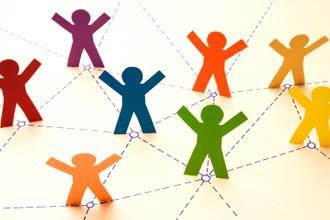 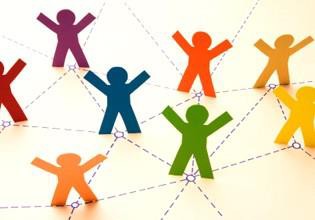 Faculty Research Governance Team
 Room 4.64 Simon Building | Brunswick Street
Research Governance Team
Research Practice Governance Manager Lynne Macrae Lynne.Macrae@manchester.ac.uk
0161 275 5436*
Research Governance Officer Stacey Body Stacey.Body@manchester.ac.uk 0161 275 5318*
Research Governance Support Officer Vivian Kyekye Vivian.kyekye@manchester.ac.uk 0161 275 5106*
Research Governance Support Officer Leah McGrath Leah.Mcgrath@manchester.ac.uk 0161 306 0677*
Shared email (recommended) – FBMHethics@manchester.ac.uk
* Hybrid working
The team are working both on and off-campus. Availability by telephone is limited to when a member of the team is on campus. At other times, members of the team can be reached via MS Teams.
If you would like to arrange an online meeting via MS Teams, please send an email to FBMHethics@manchester.ac.uk and we will get back to you.
What we do
Providing information and guidance to University staff and students undertaking research involving the NHS.
Areas of support include:

NHS ethics and HRA Approval processes
Sponsor review and authorisation of new studies and amendments to ongoing studies
Research Governance/ Sponsor confirmation for funding applications
Annual progress and end of study reporting
Study conduct
Sponsor contact for NHS Trusts and external agencies
Faculty of Biology, Medicine and Health (FBMH)
www.bmh.manchester.ac.uk